ACTIVITY NUMBER: 04
SUBJECT: TREE PLANTATION
PHOTO ALBUM OF: SHARING ACTIVITIES
School’s Name: Ranachandi School and College, Kishoreganj, Nilphamari, Bangladesh
Coordinator’s name: Ebnulhassan Tushar
E-mail: tusharbd89@gmail.com
Partner School’s Name: CARE Adopted C.D.G. Girls High School, QLS, Lahore, Pakistan
Coordinator’s name: Tutheera Tul Zoohra
E-mail: tutheeratulzoohra@carepakistan.org
Sharing activities between Ranachandi School and College, Bangladesh and CARE Adopted C.D.G. Girls High School, Pakistan
ACTIVITY NO: 04 (Tree Plantation)
SCHOOL: RANACHANDI SCHOOL AND COLLEGE
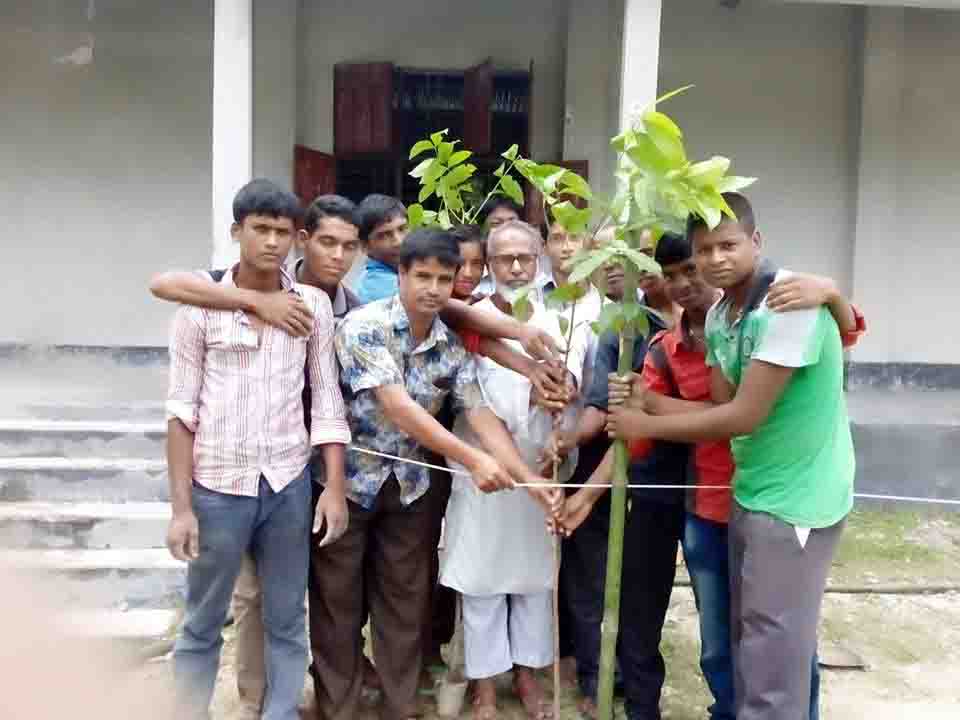 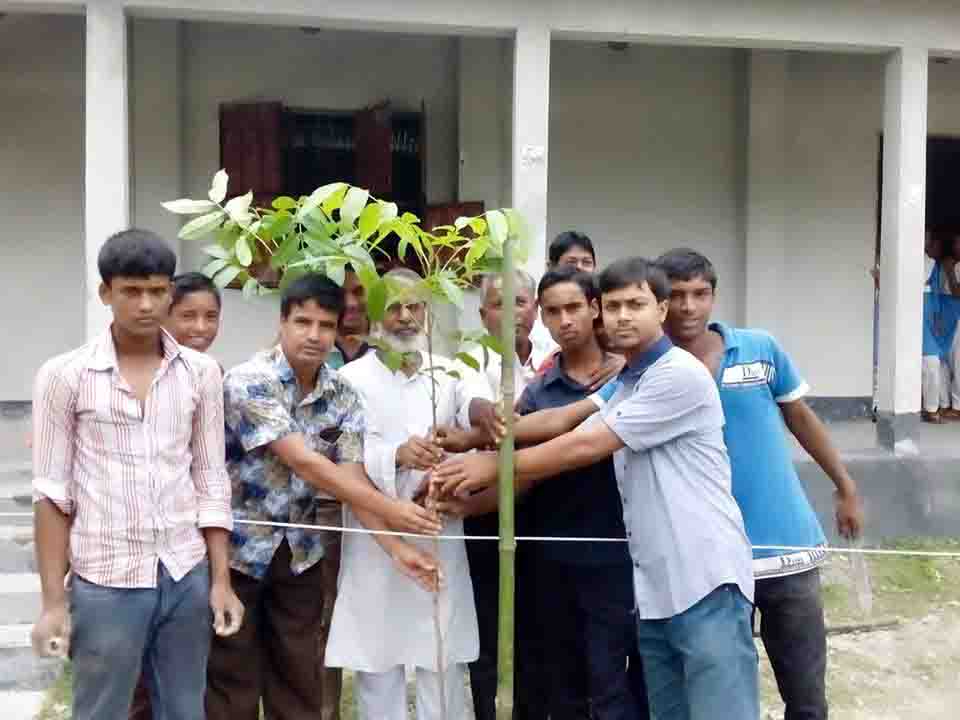 ACTIVITY NO: 04 (Tree Plantation)
SCHOOL: RANACHANDI SCHOOL AND COLLEGE
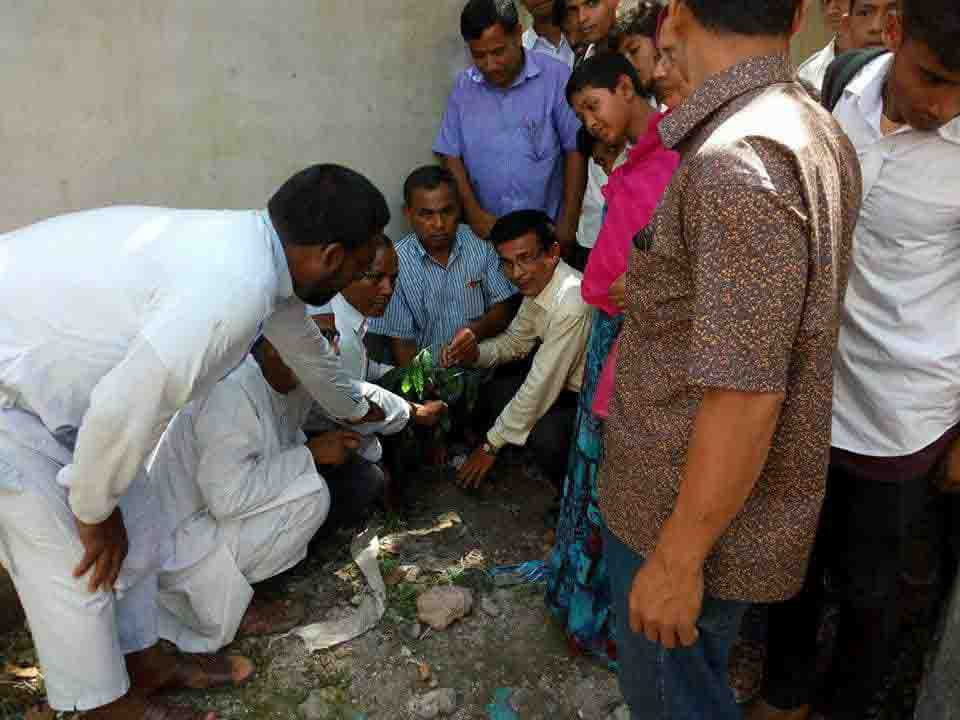 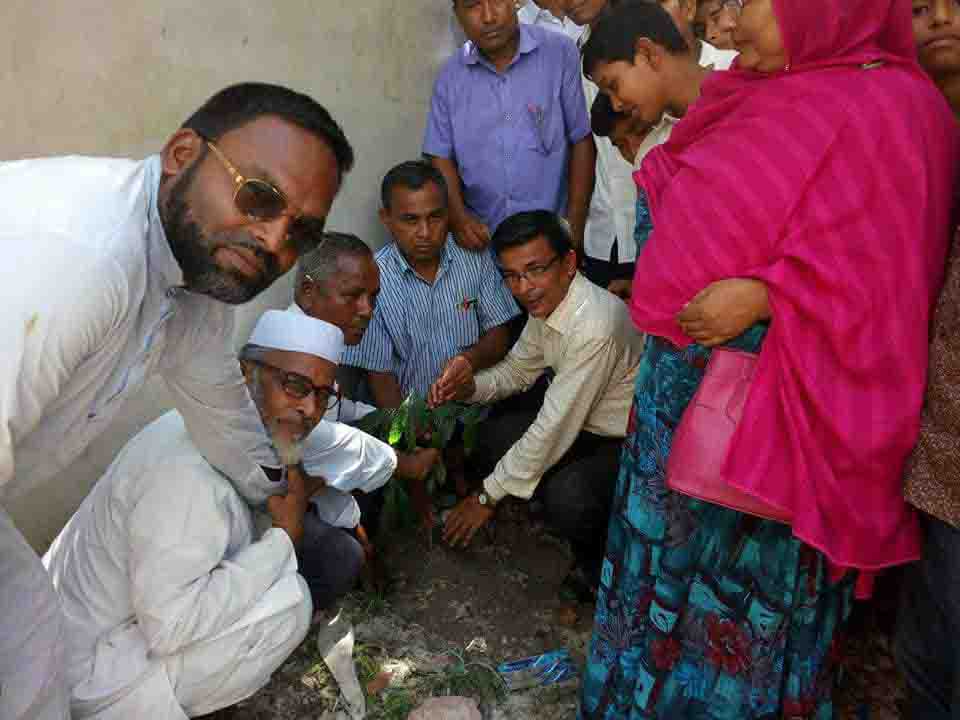 ACTIVITY NO: 04 (Tree Plantation)
SCHOOL: RANACHANDI SCHOOL AND COLLEGE
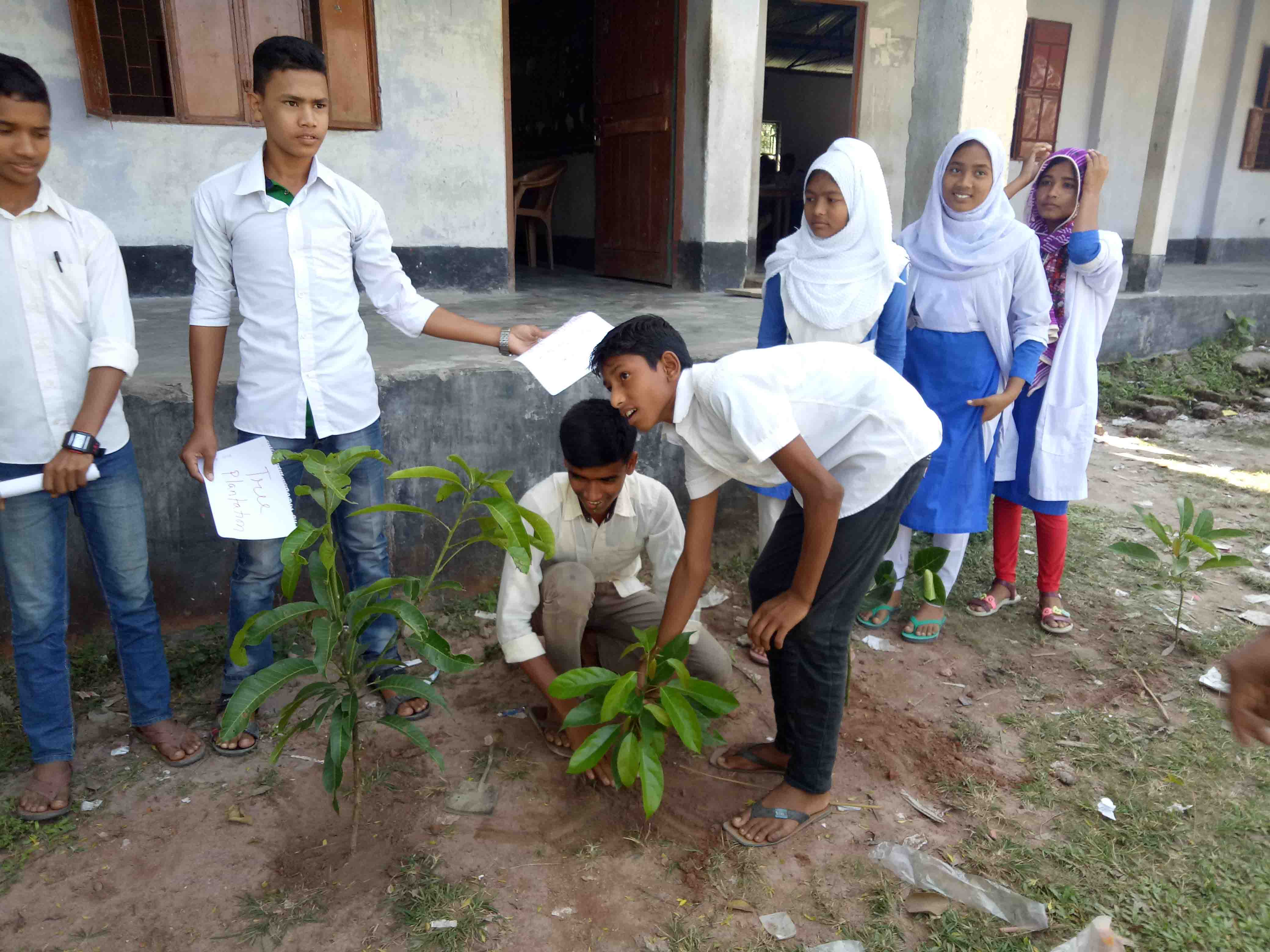 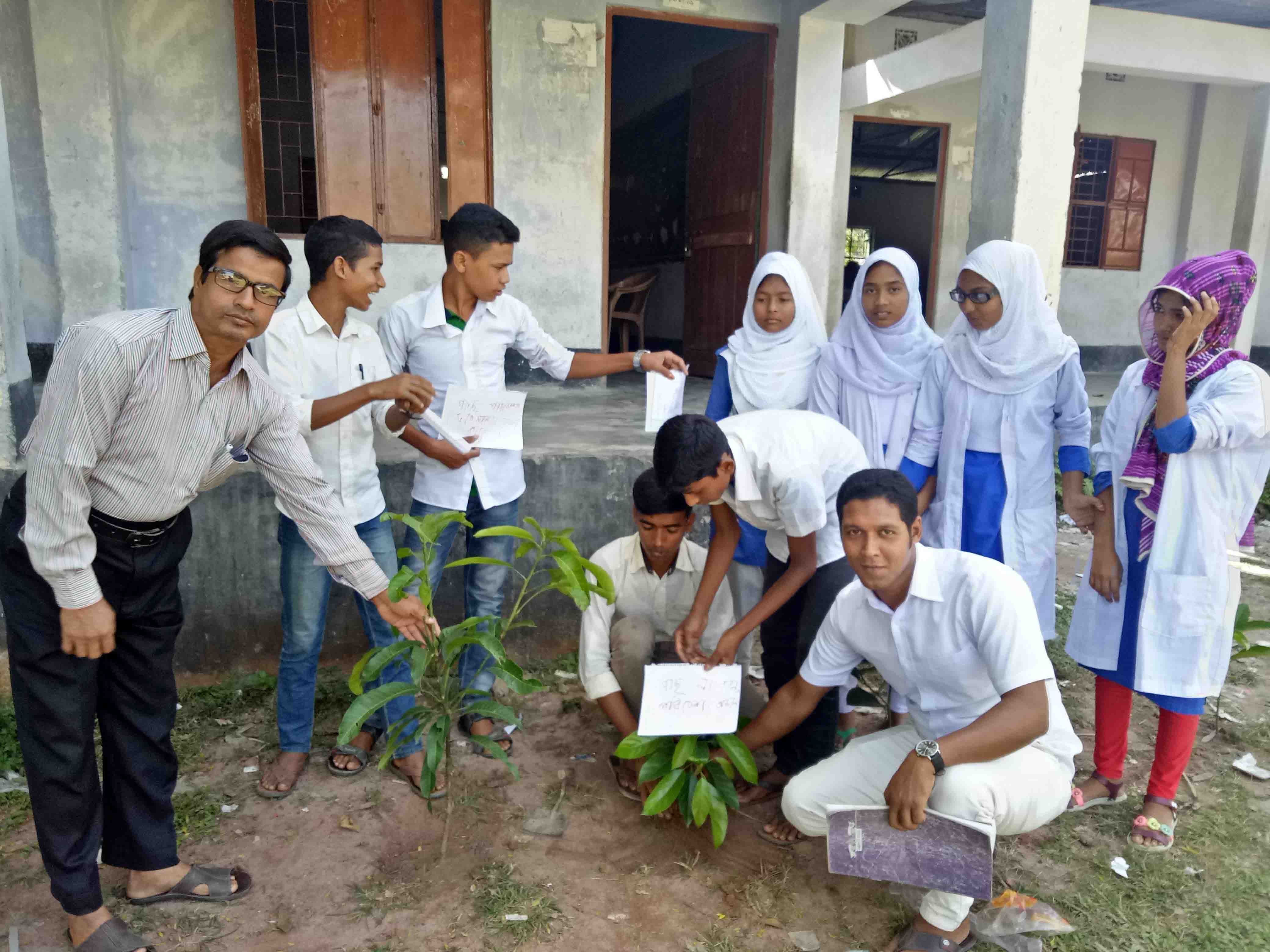 ACTIVITY NO: 04 (Tree Plantation)
SCHOOL: RANACHANDI SCHOOL AND COLLEGE
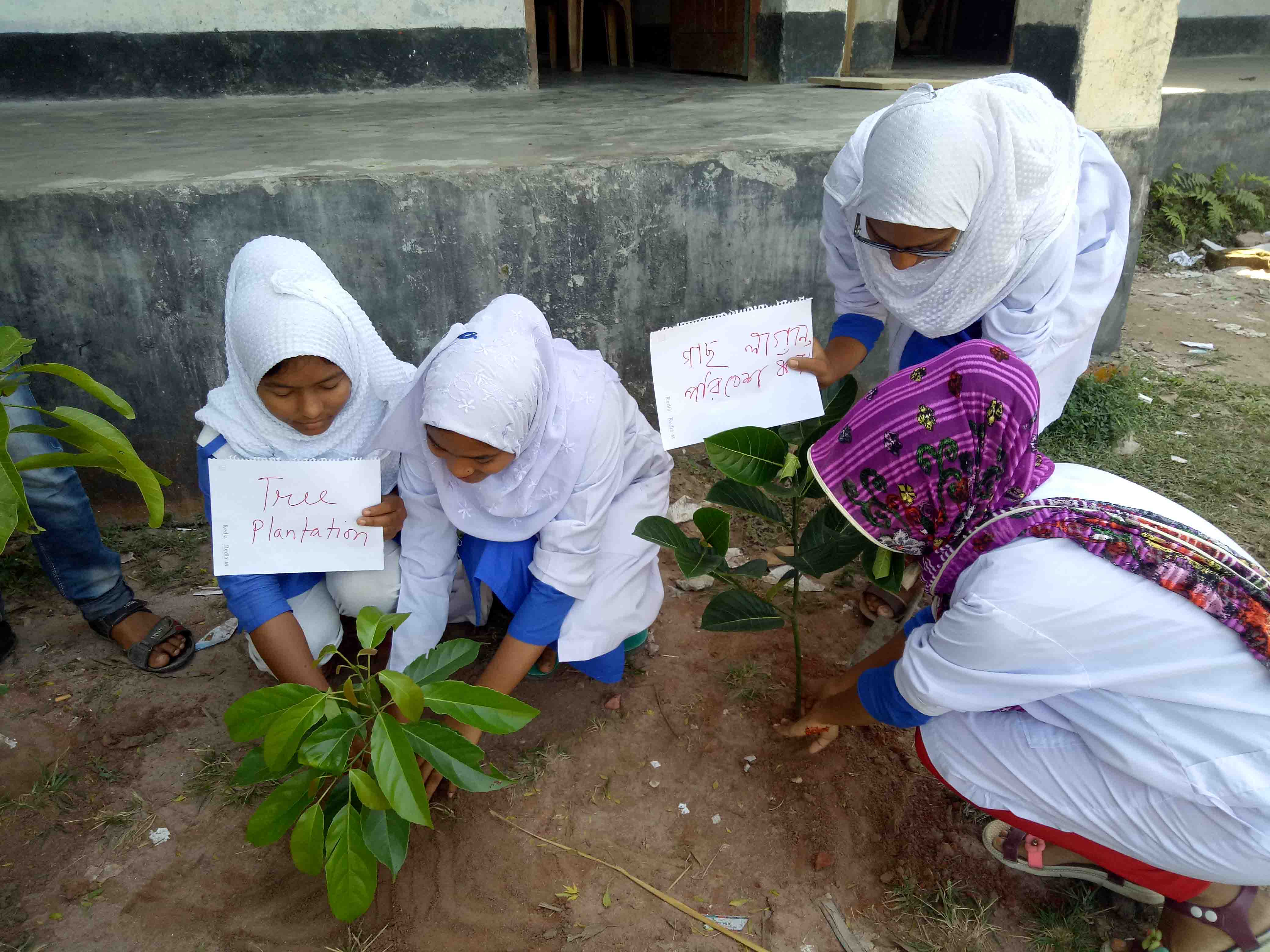 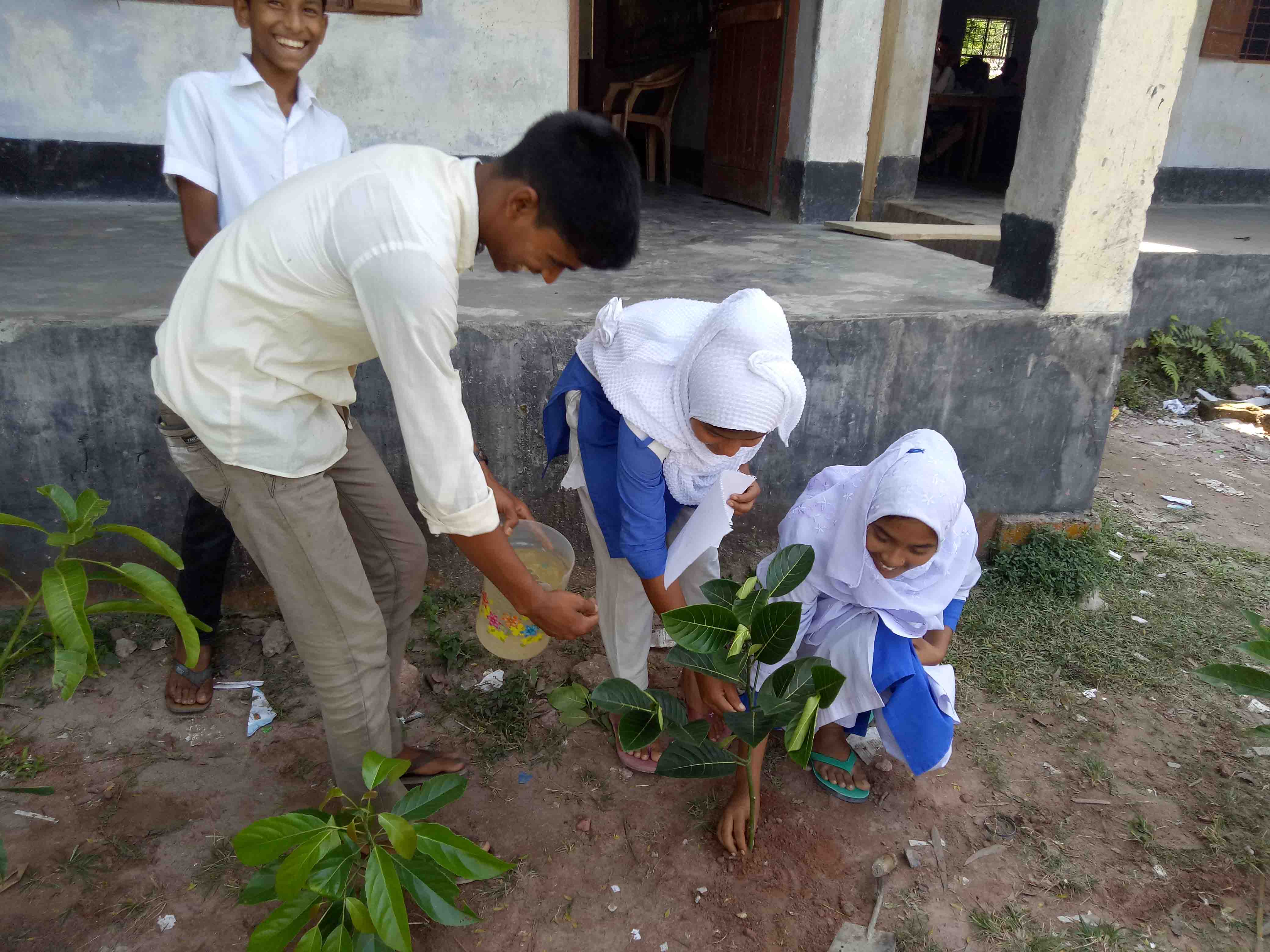 ACTIVITY NO: 04 (Tree Plantation)
SCHOOL: RANACHANDI SCHOOL AND COLLEGE
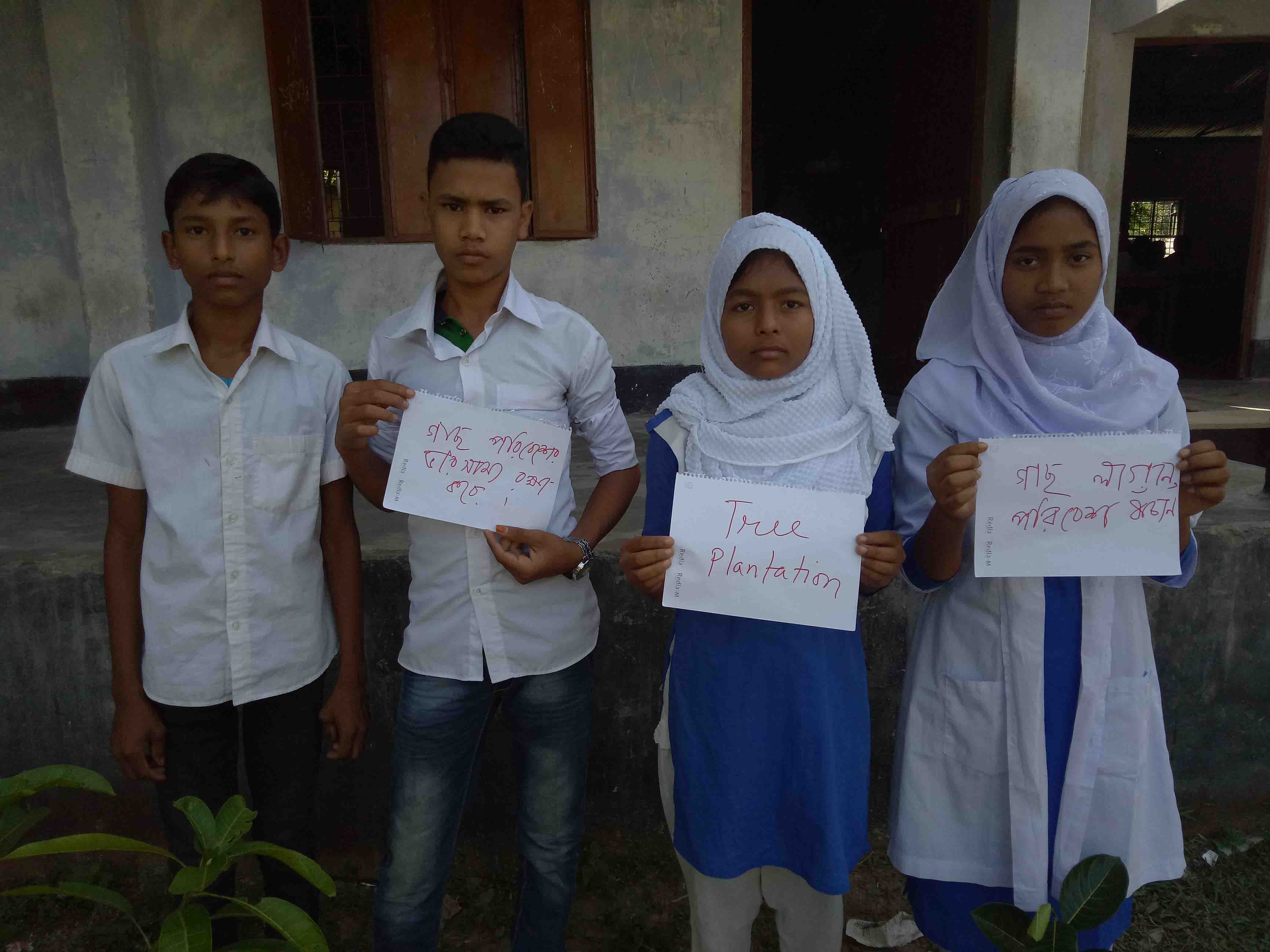 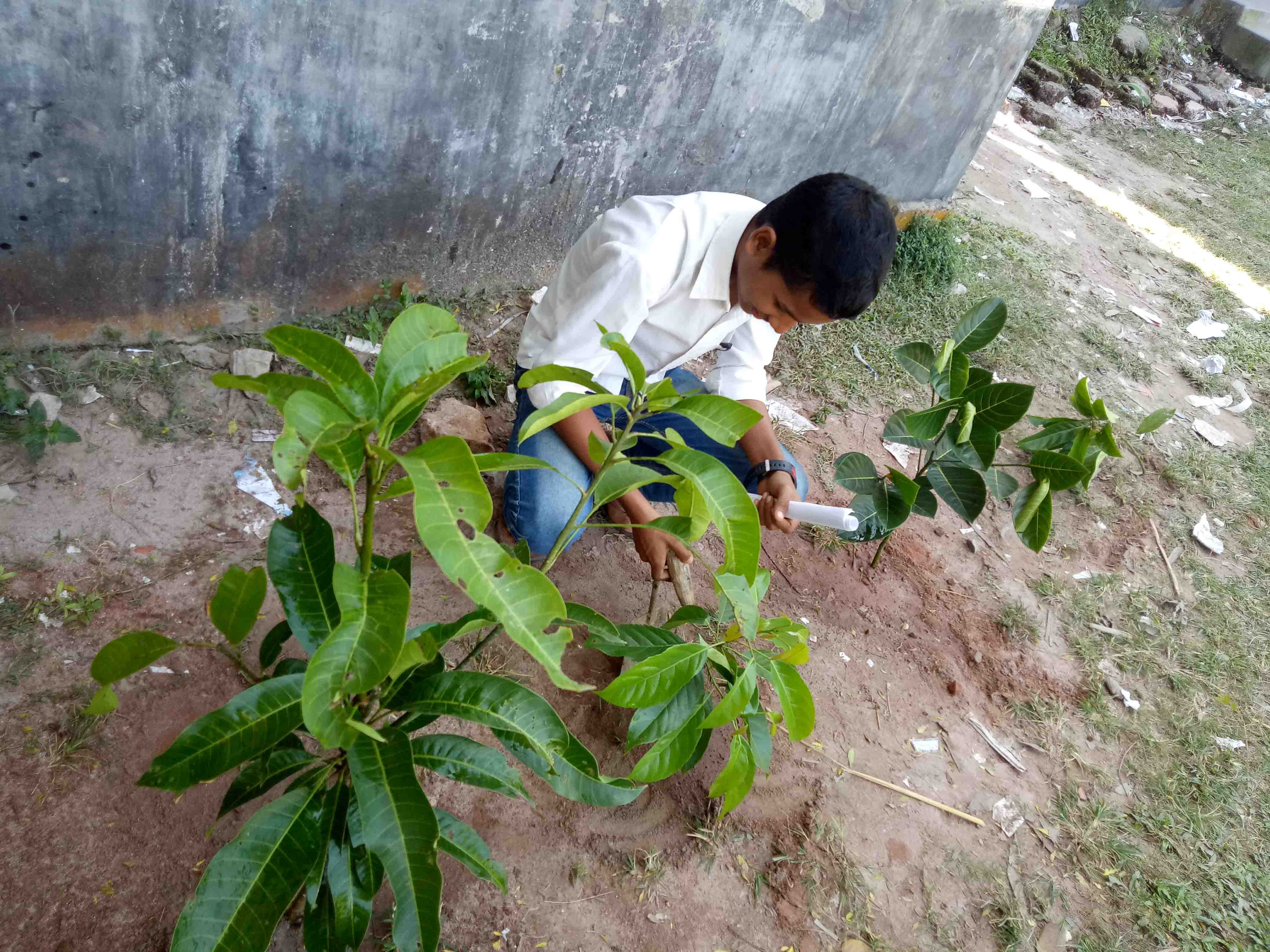 ACTIVITY NO: 04 (Tree Plantation)
SCHOOL: RANACHANDI SCHOOL AND COLLEGE
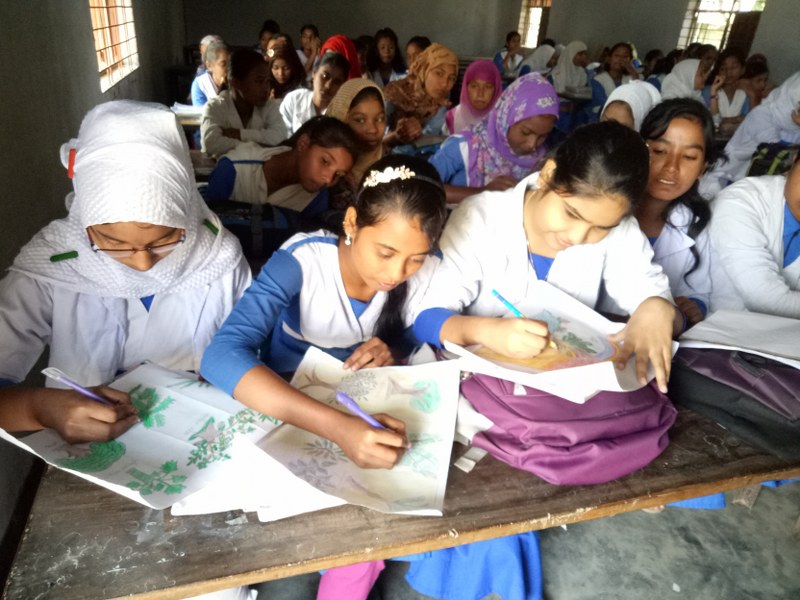 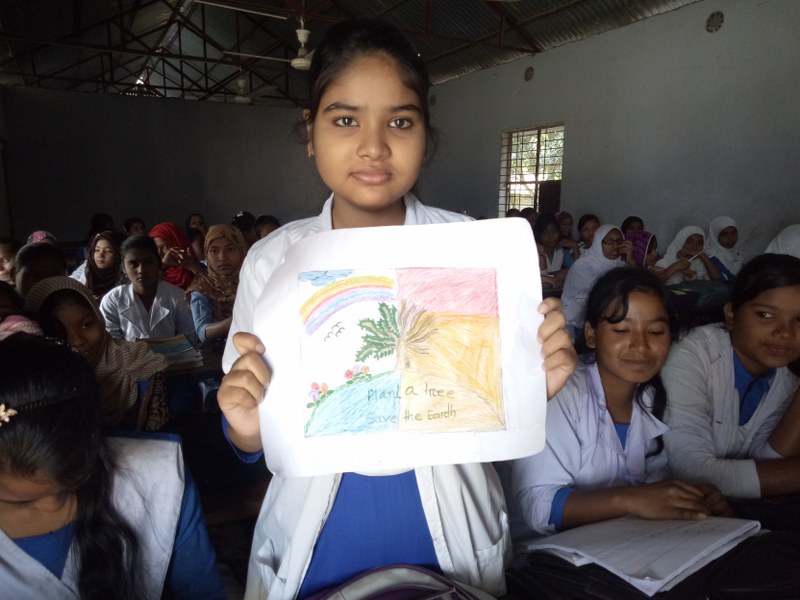 ACTIVITY NO: 04 (Tree Plantation)
SCHOOL: RANACHANDI SCHOOL AND COLLEGE
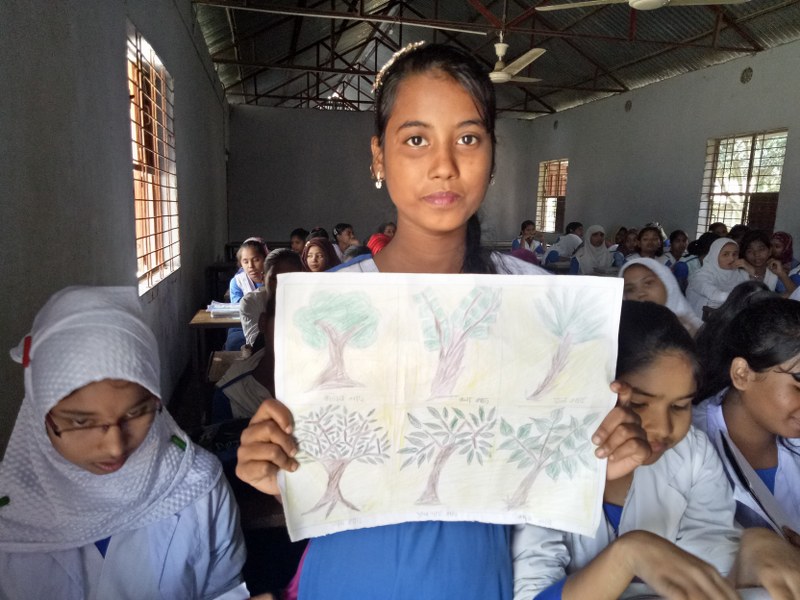 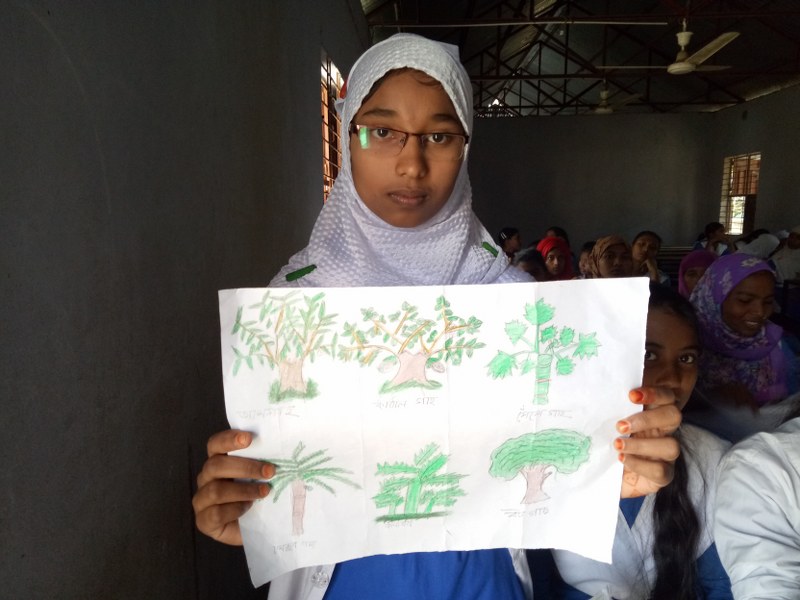 ACTIVITY NO: 04 (Tree Plantation)
SCHOOL: RANACHANDI SCHOOL AND COLLEGE
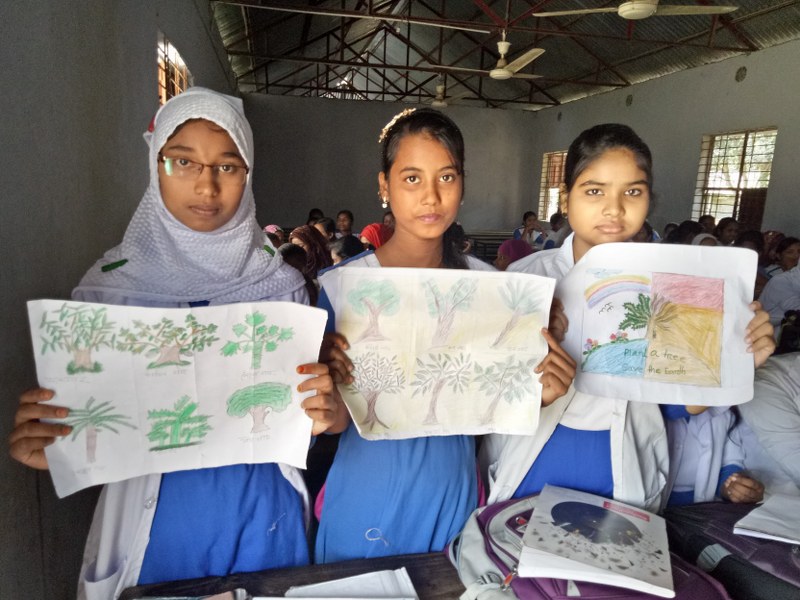 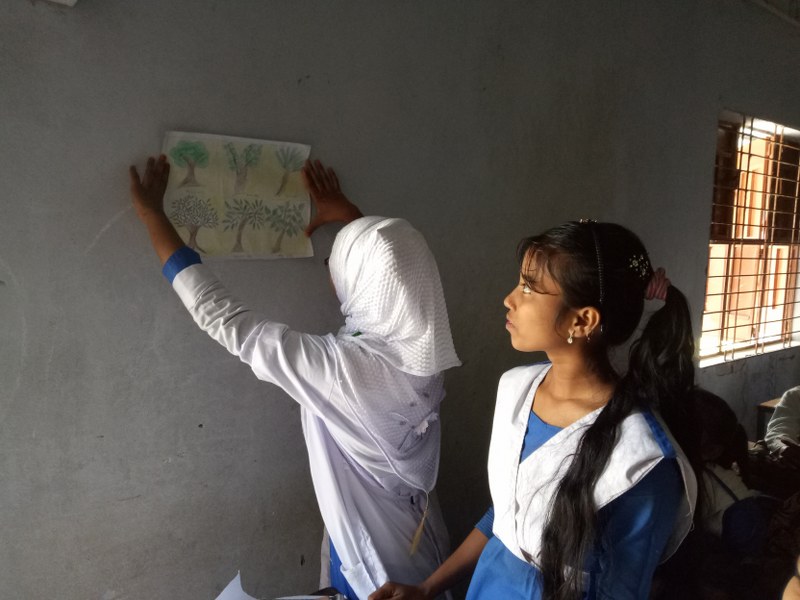 ACTIVITY NO: 04 (Tree Plantation)
SCHOOL: RANACHANDI SCHOOL AND COLLEGE
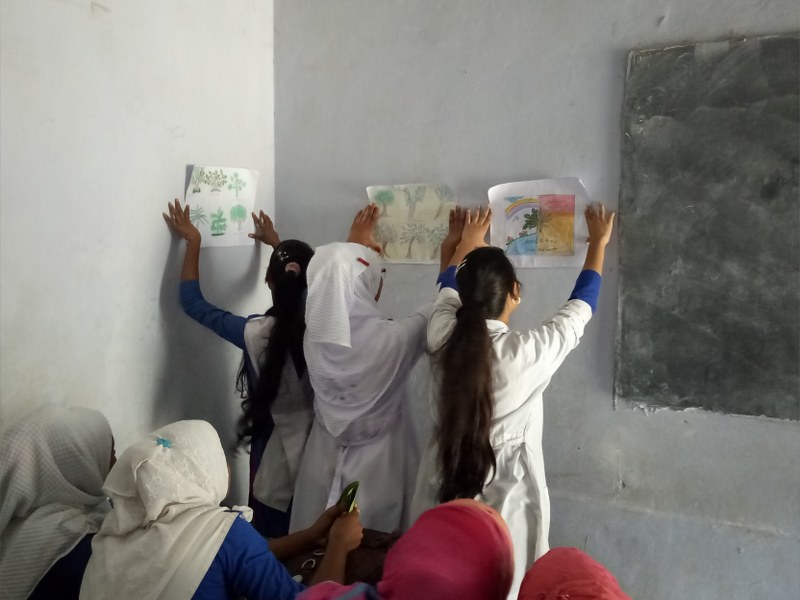 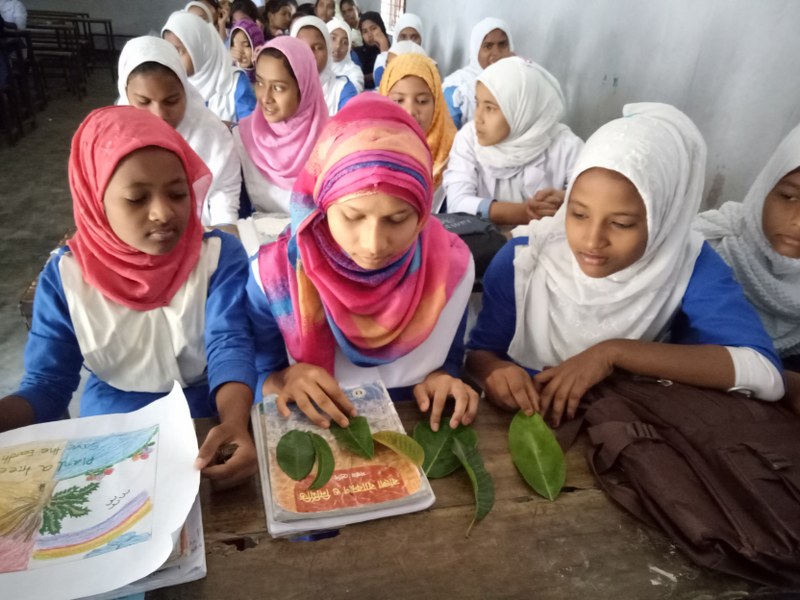 ACTIVITY NO: 04 (Tree Plantation)
SCHOOL: CARE ADOPTED C.D.G. GIRLS HIGH SCHOOL, PAKISTAN
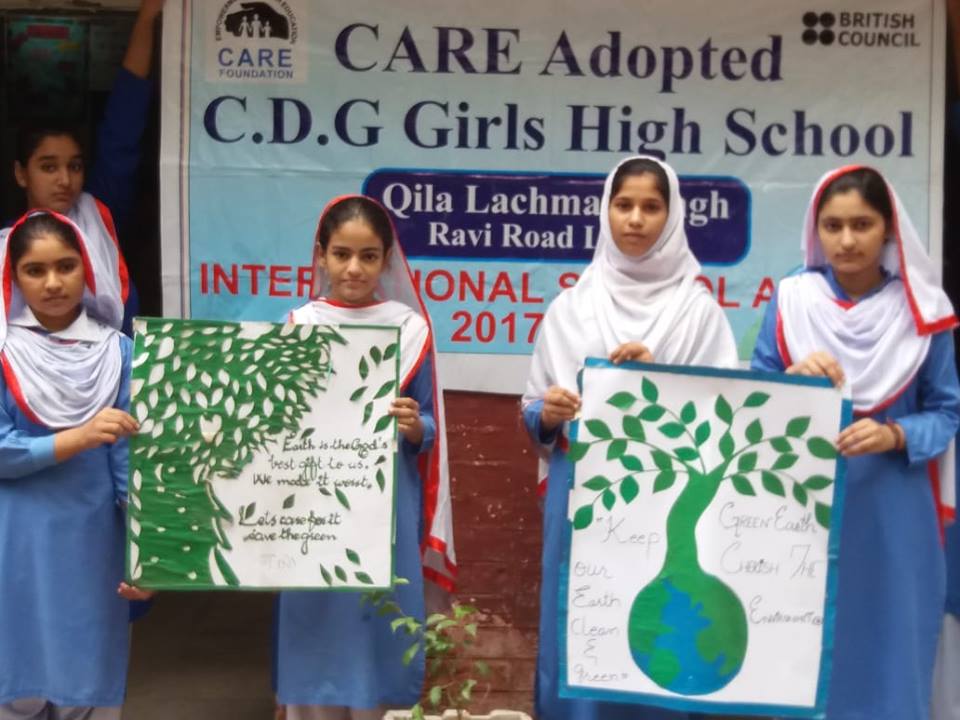 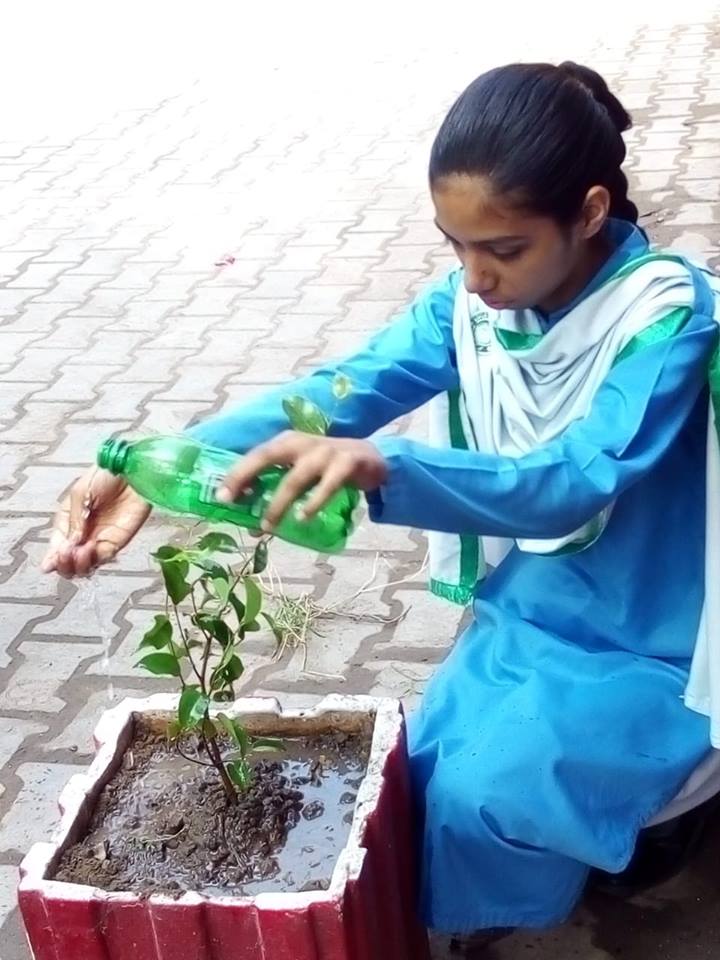 ACTIVITY NO: 04 (Tree Plantation)
SCHOOL: CARE ADOPTED C.D.G. GIRLS HIGH SCHOOL, PAKISTAN
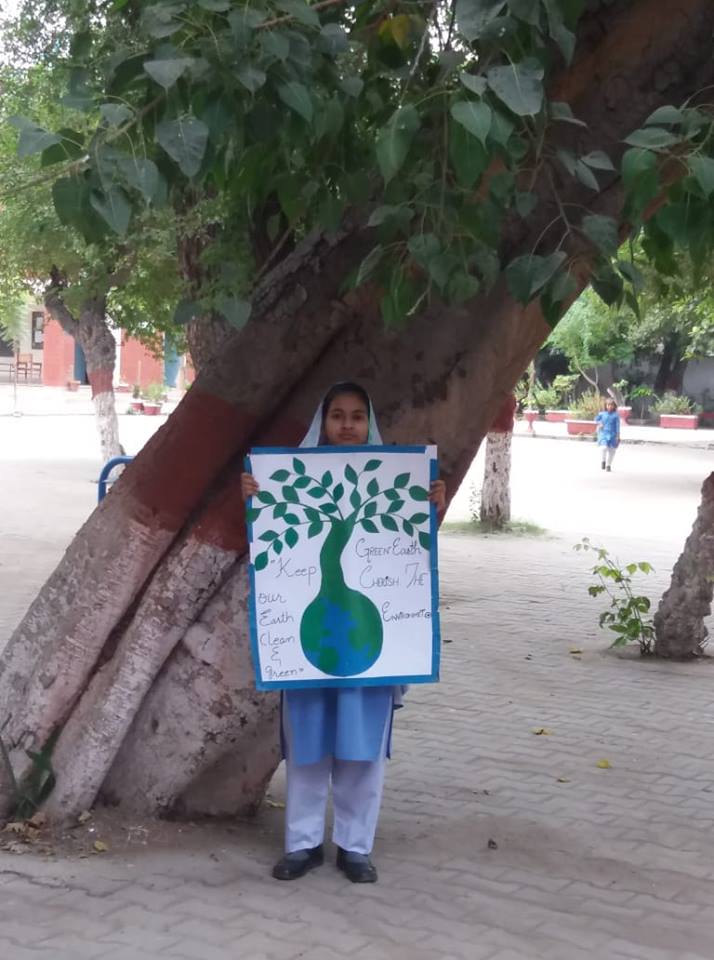 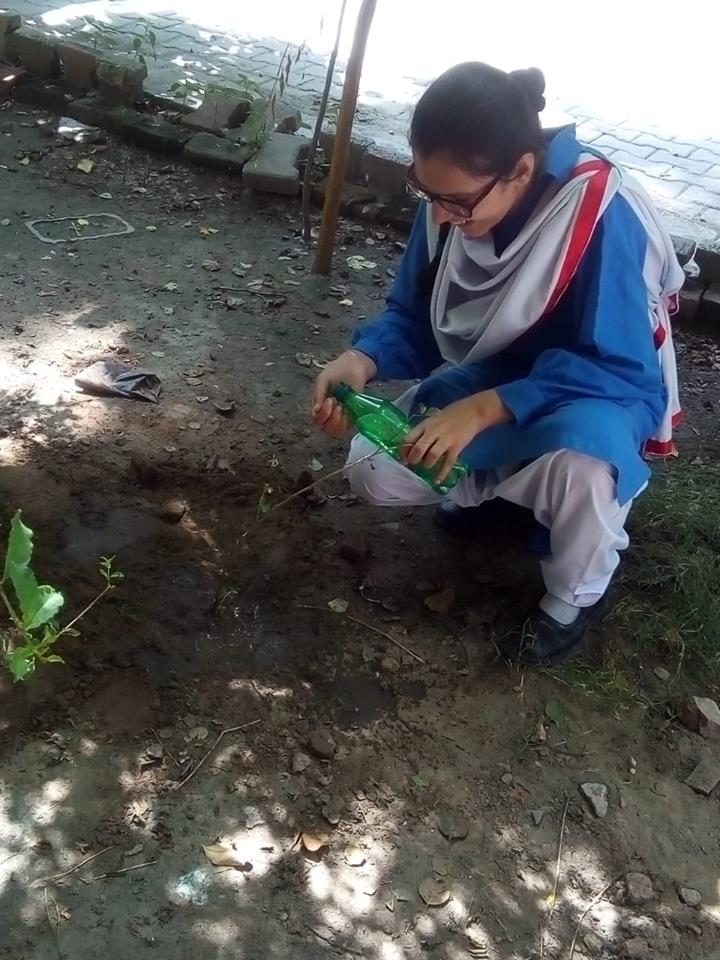 ACTIVITY NO: 04 (Tree Plantation)
SCHOOL: CARE ADOPTED C.D.G. GIRLS HIGH SCHOOL, PAKISTAN
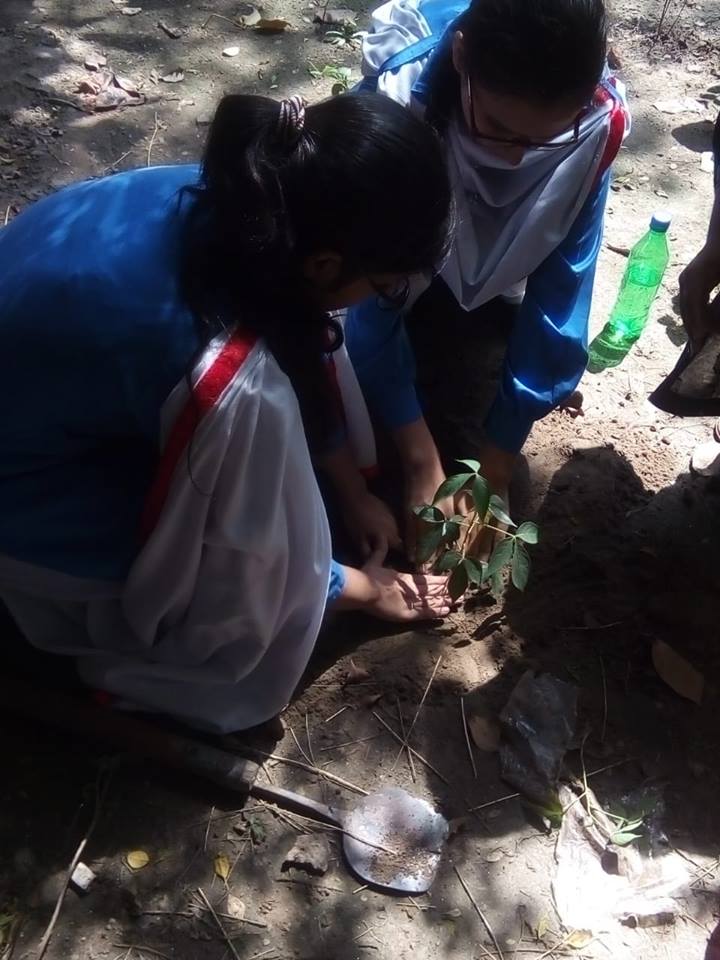 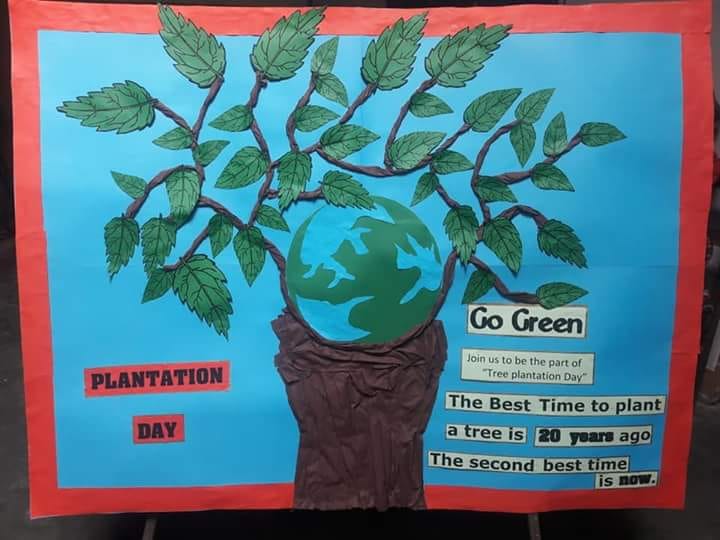 ACTIVITY NO: 04 (Tree Plantation)
SCHOOL: CARE ADOPTED C.D.G. GIRLS HIGH SCHOOL, PAKISTAN
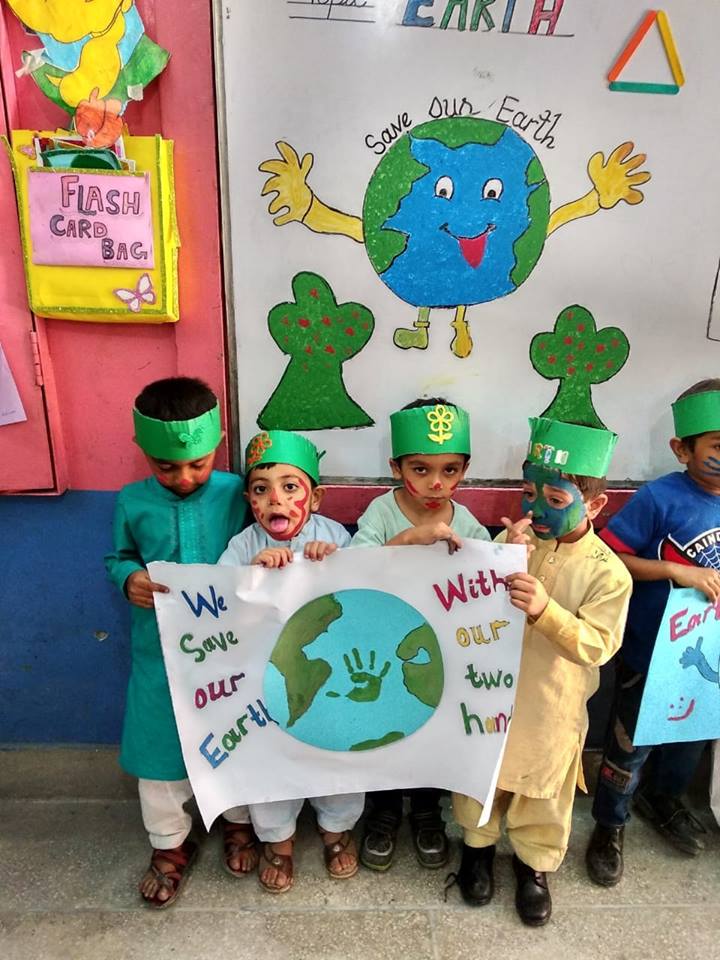 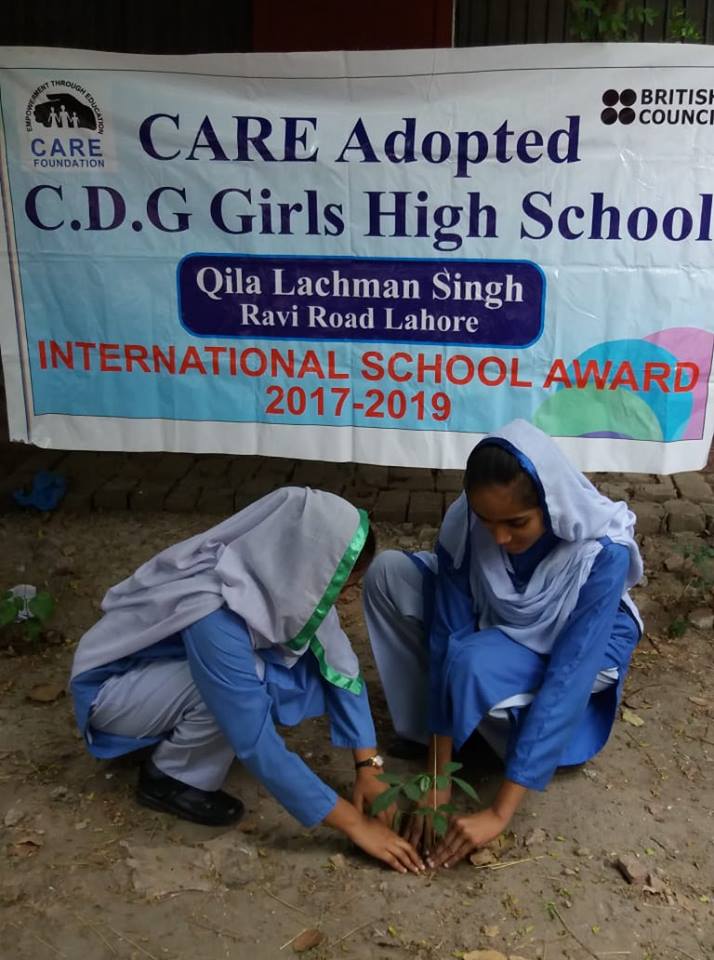 ACTIVITY NO: 04 (Tree Plantation)
SCHOOL: CARE ADOPTED C.D.G. GIRLS HIGH SCHOOL, PAKISTAN
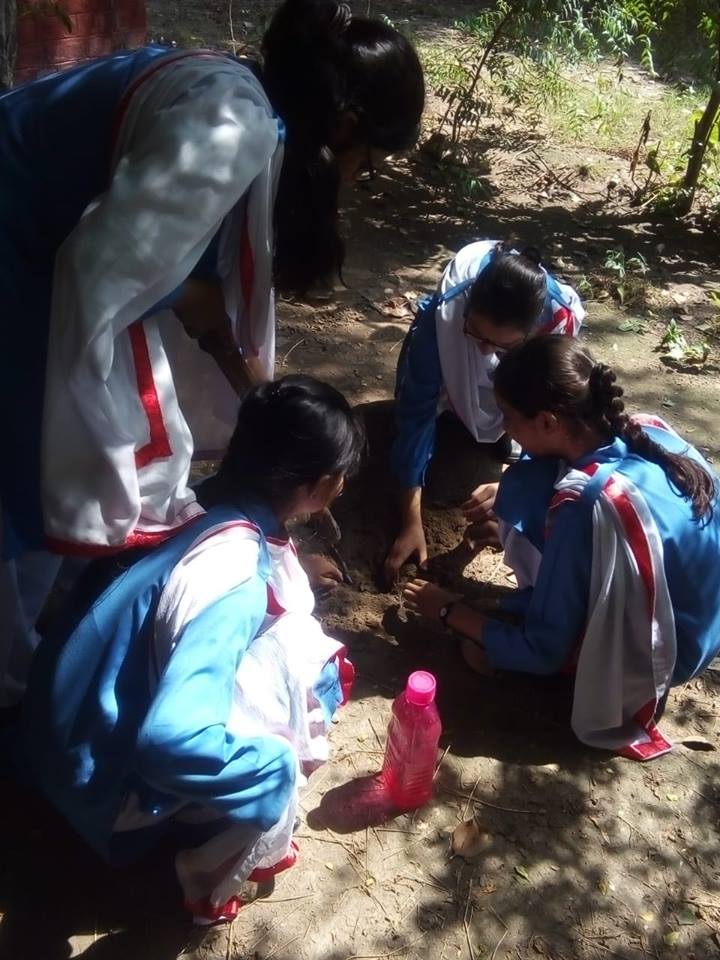 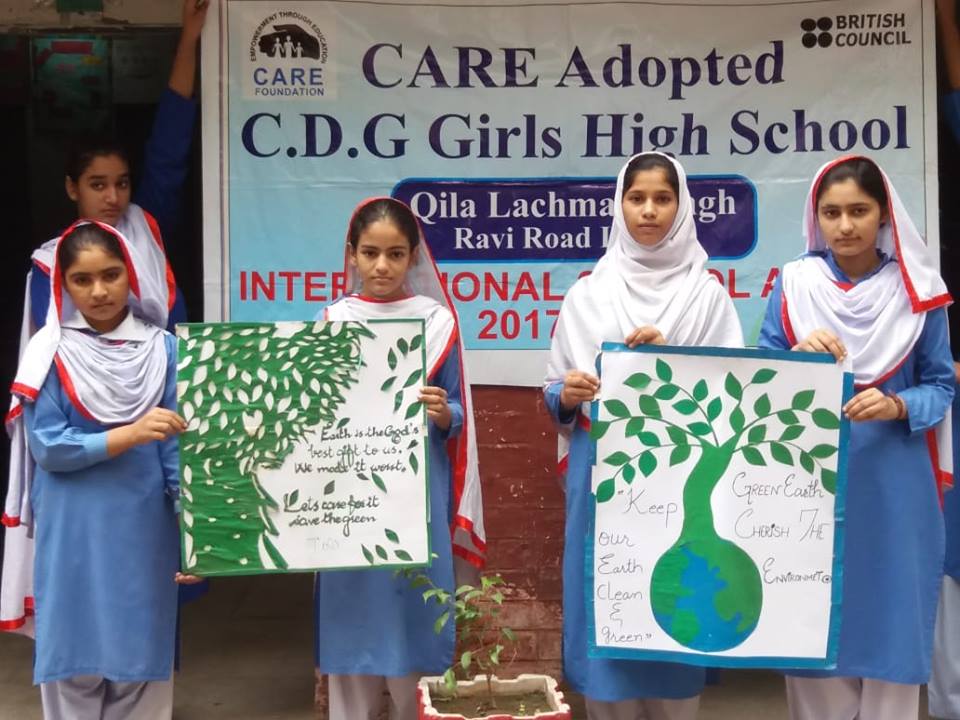 ACTIVITY NO: 04 (Tree Plantation)
SCHOOL: CARE ADOPTED C.D.G. GIRLS HIGH SCHOOL, PAKISTAN
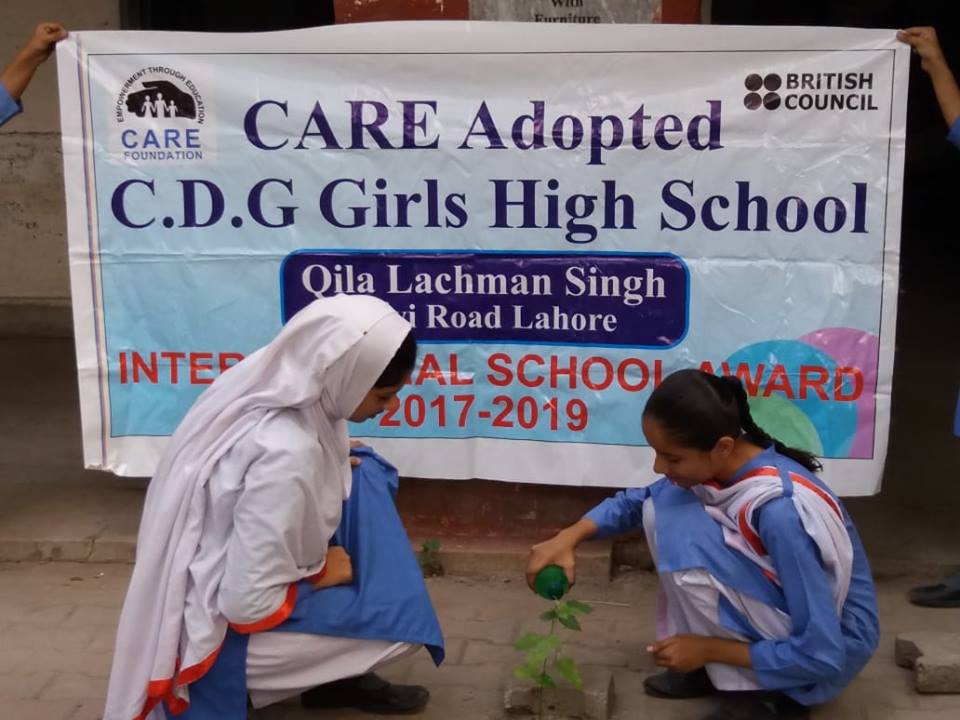 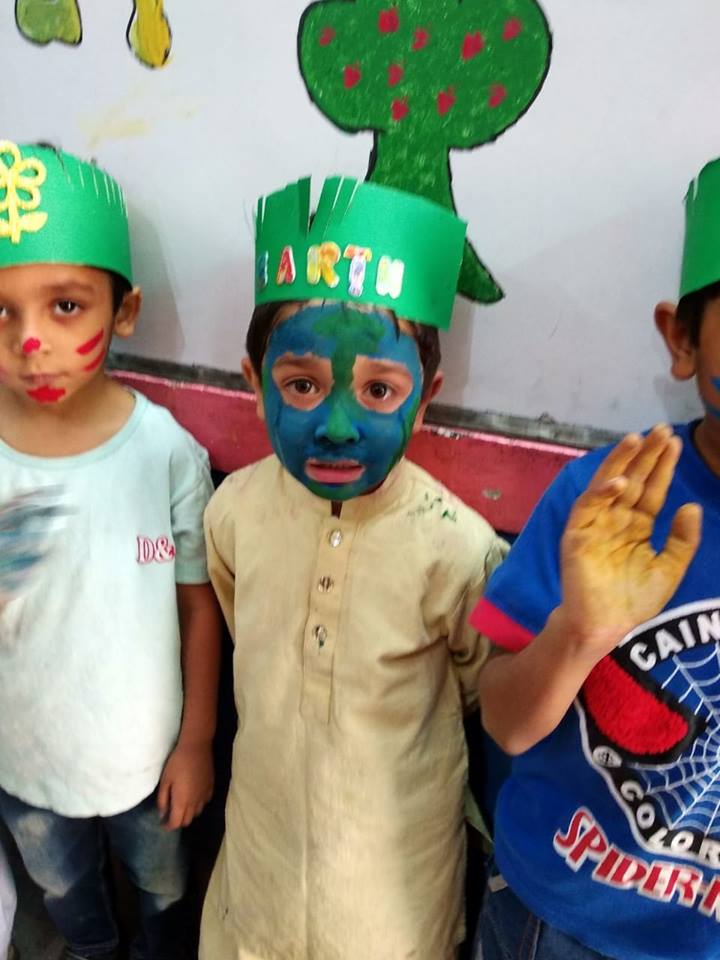 ACTIVITY NO: 04 (Tree Plantation)
SCHOOL: CARE ADOPTED C.D.G. GIRLS HIGH SCHOOL, PAKISTAN
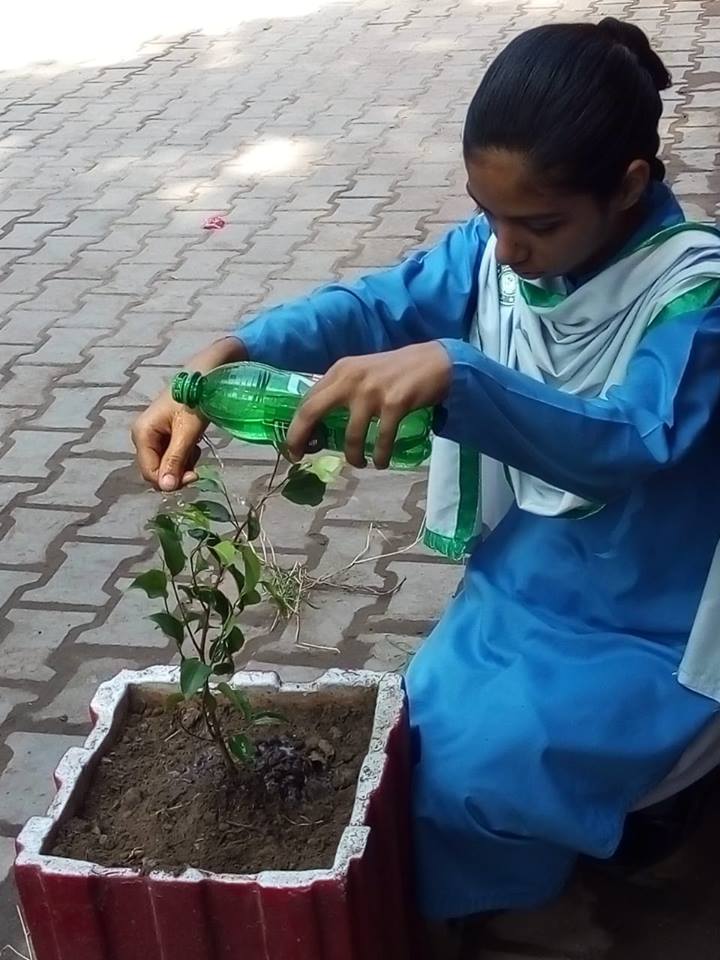 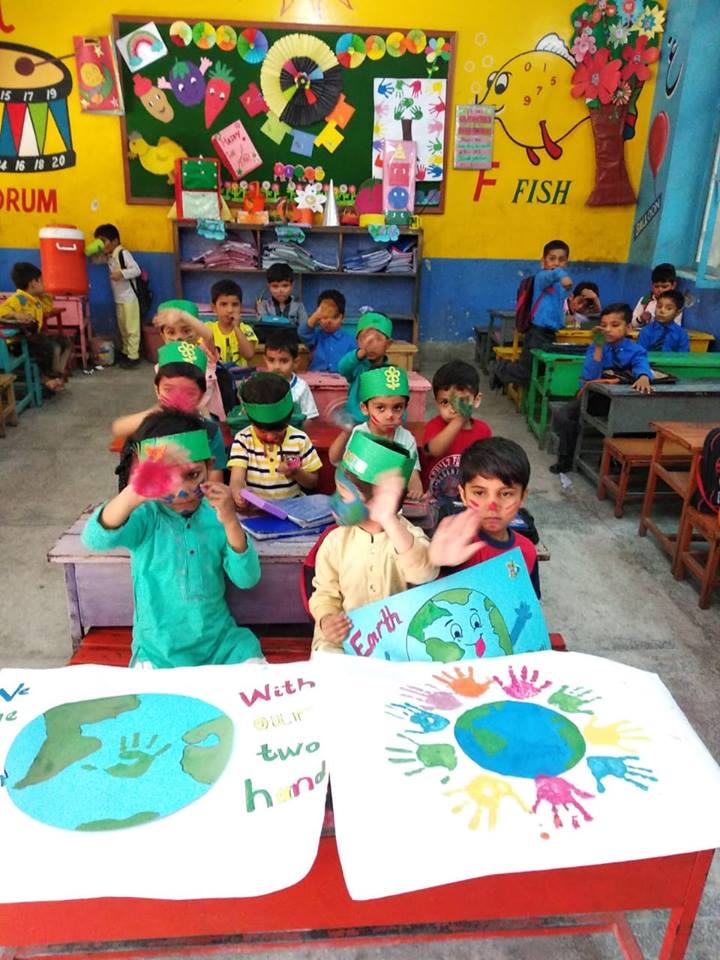 Evidence Of Activities
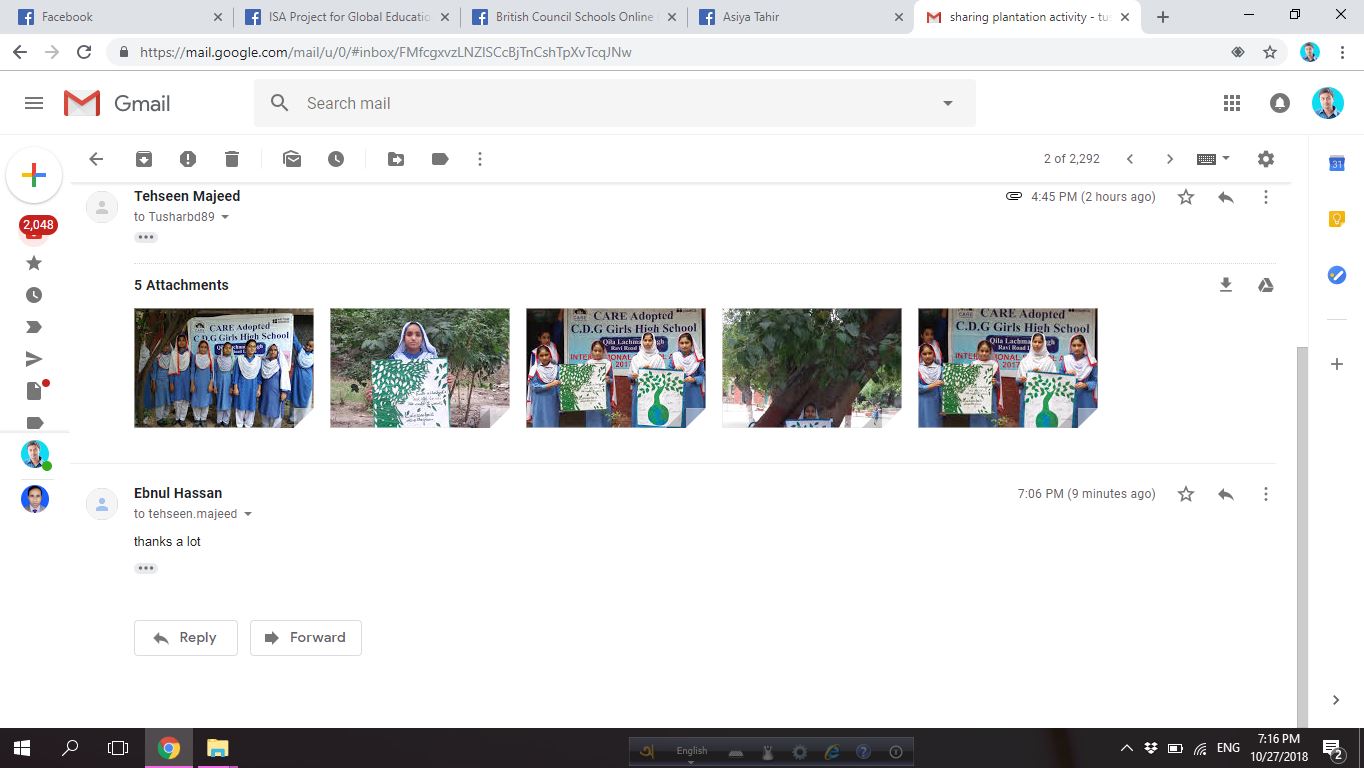 Evidence Of Activities
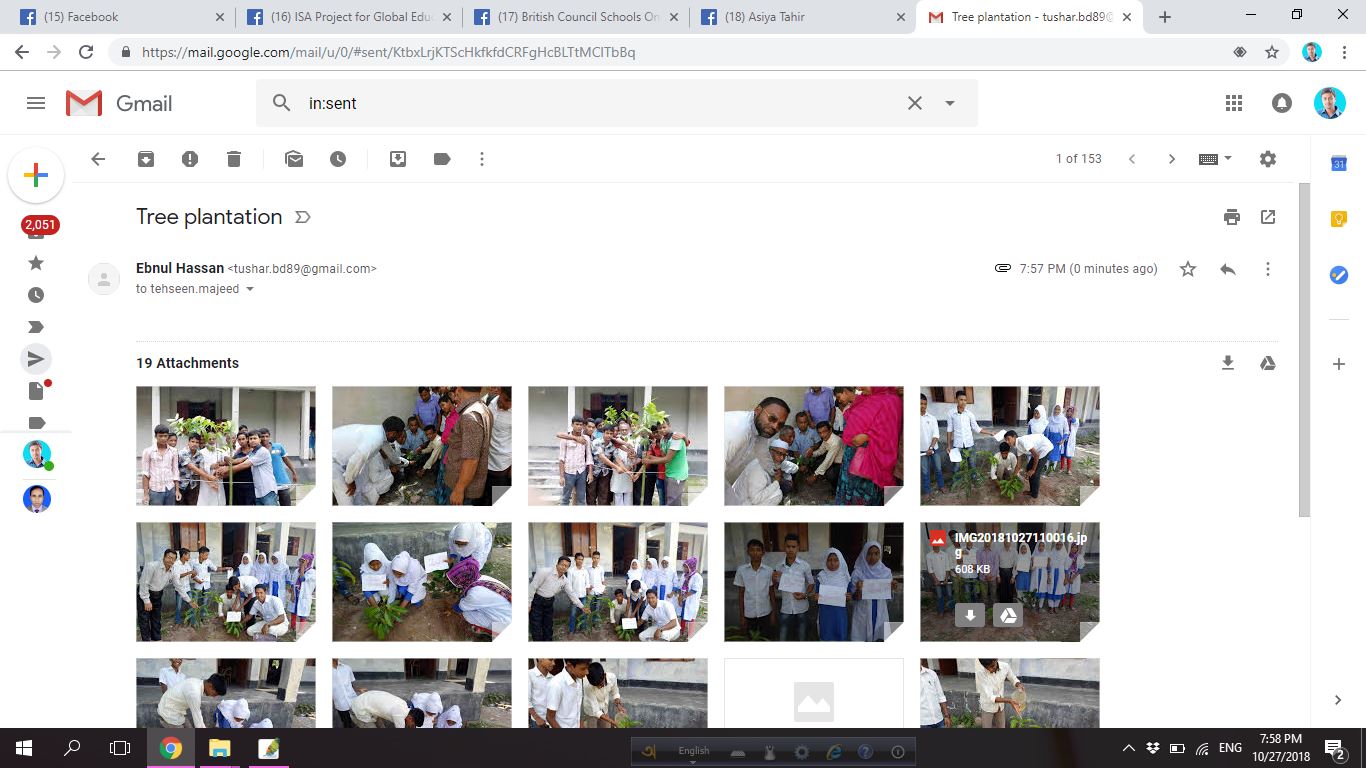 Evidence Of Activities
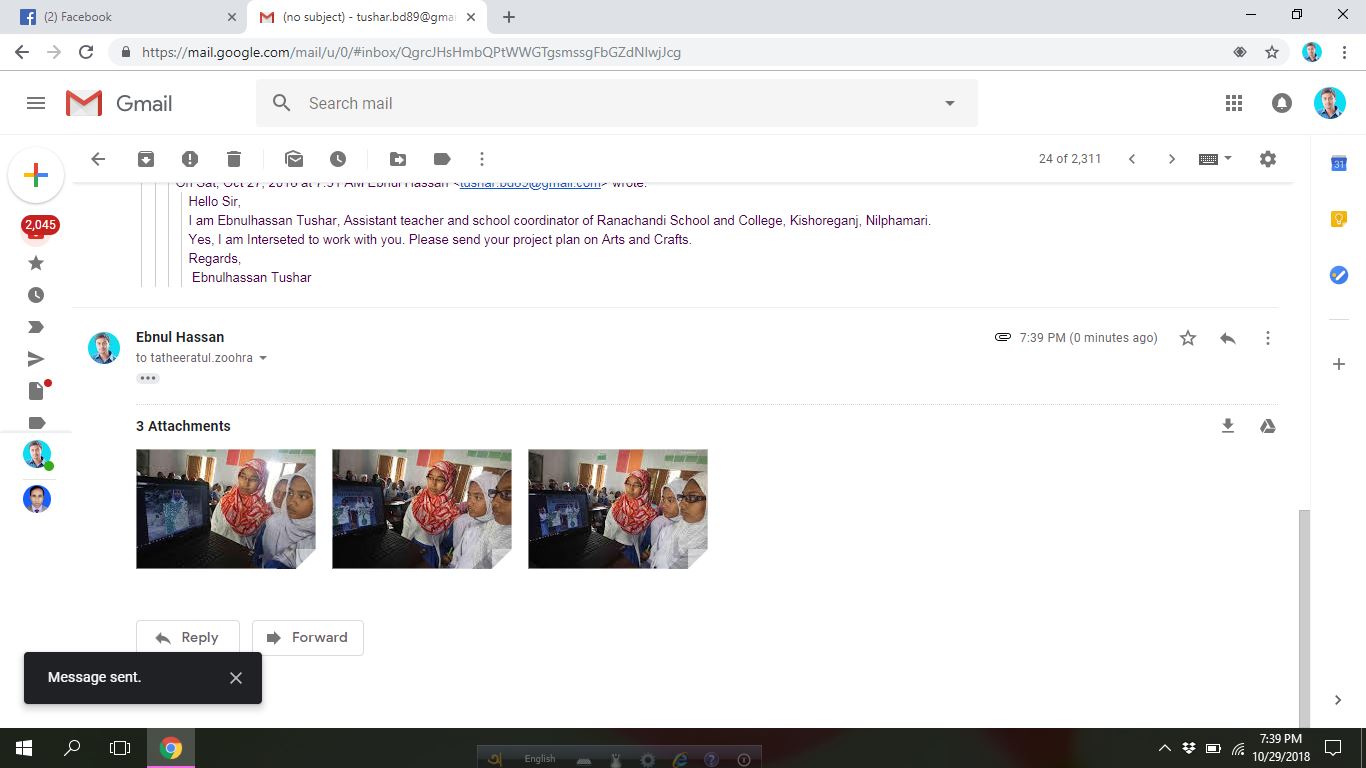